Unit 4: Atomic Hookups—Chemical Bonding
4.8
AGENDA
DATE: 
TOPIC/ Objective: I will distinguish between polar & nonpolar compounds and bonds.
Essential question: How do we distinguish between polar & nonpolar compounds & bonds?
Do Now
Introduction
Mini-Lesson
Summary
Work Period
Exit Slip
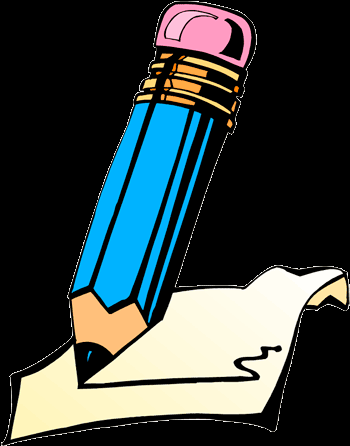 DO NOW: 
Complete Do Now Slip.
You have 5 minutes.
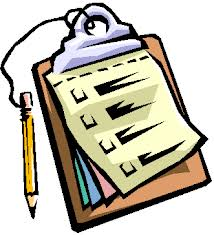 Unit 4: Atomic Hookups—Chemical Bonding
4.8
How do we distinguish between 
polar & nonpolar compounds & bonds?
ANNOUNCEMENTS:
2/4/16
2
Unit 4: Atomic Hookups—Chemical Bonding
4.8
How do we distinguish between 
polar & nonpolar compounds & bonds?
DO NOW:
Draw the Lewis Dot Structure of C2H2
2/4/16
3
Unit 4: Atomic Hookups—Chemical Bonding
4.8
How do we distinguish between 
polar & nonpolar compounds & bonds?
QUESTION
How are the Lewis Dot structures of HF and F2 different from each other?
NOTES
HINT: Draw them first
2/4/16
4
Unit 4: Atomic Hookups—Chemical Bonding
4.8
How do we distinguish between 
polar & nonpolar compounds & bonds?
QUESTION
What does polarity mean?


Polar vs. Nonpolar covalent bonds
NOTES
Polarity means separation of charges.
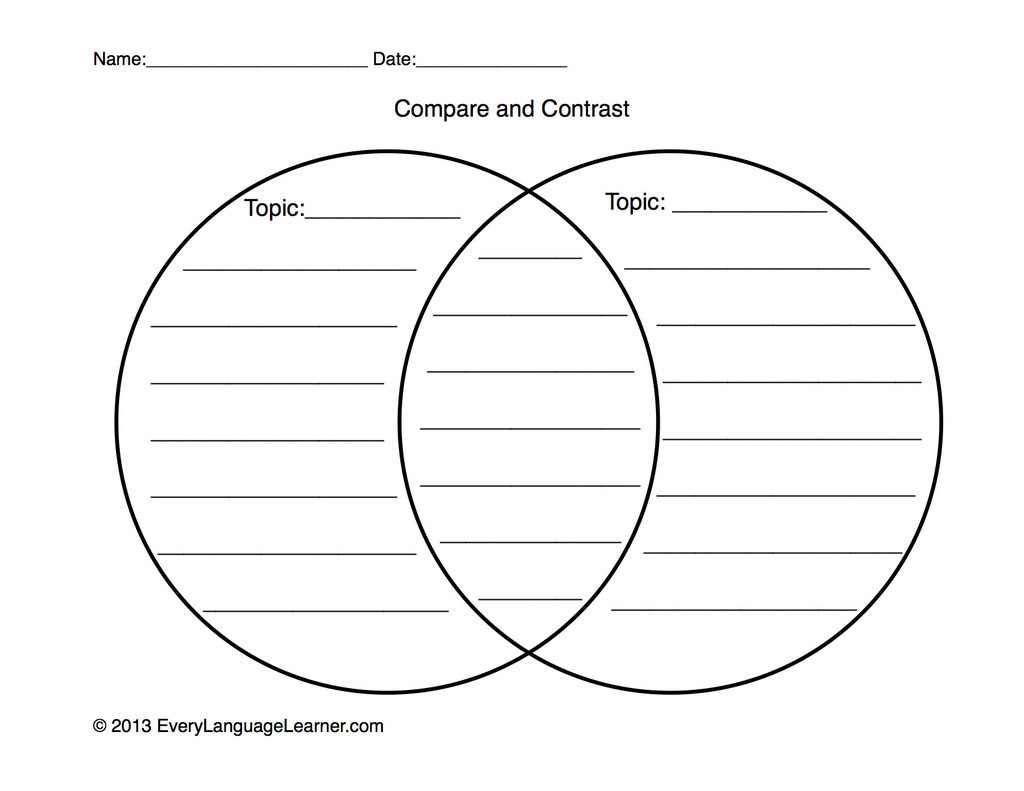 2/4/16
5
Unit 4: Atomic Hookups—Chemical Bonding
4.8
How do we distinguish between 
polar & nonpolar compounds & bonds?
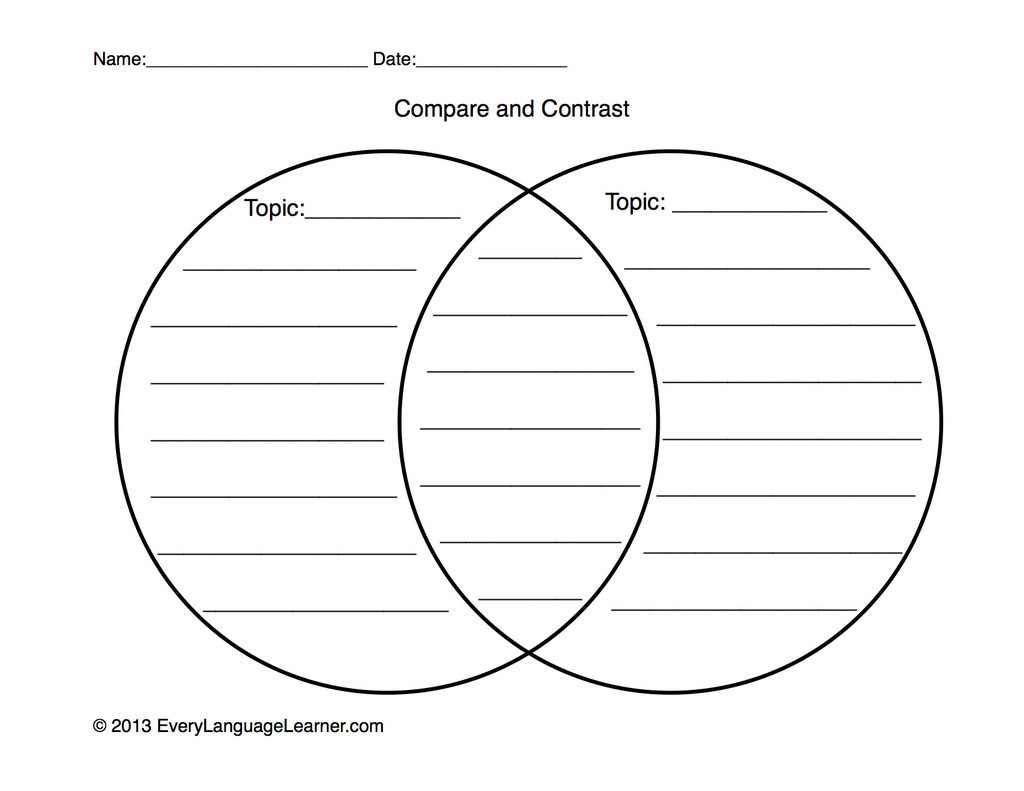 Nonpolar covalent
bond
Polar covalent
bond
Both
Electrons are attracted equally to both atoms in bond
Electrons are attracted to one atom more than another
Covalent bonds
(between two nonmetals)
Examples:  Diatomic molecules (F2, H2, O2)
Examples:  HCl, HF, CCl
Electronegativity difference: more than 0.5
Electronegativity difference: 0.5 or less
2/4/16
6
Unit 4: Atomic Hookups—Chemical Bonding
4.8
How do we distinguish between 
polar & nonpolar compounds & bonds?
A Visual
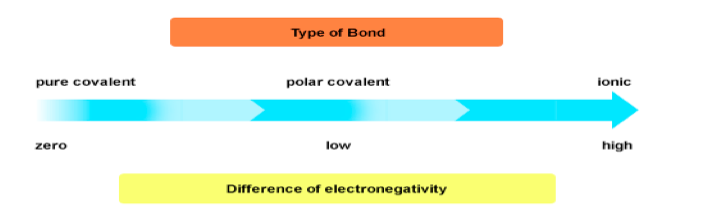 2/4/16
7
Unit 4: Atomic Hookups—Chemical Bonding
4.8
How do we distinguish between 
polar & nonpolar compounds & bonds?
SAMPLE QUESTION #1
. Raise your finger corresponding to answer choice:

Which of the following compounds contains a nonpolar covalent bond?
A) CCl4	
B) NaBr	
C) HF
D) Br2
You must write down your answer 
AND your partner’s answer & reasoning!
2/4/16
8
Unit 4: Atomic Hookups—Chemical Bonding
4.8
How do we distinguish between 
polar & nonpolar compounds & bonds?
SAMPLE QUESTION #2
. Raise your finger corresponding to answer choice:

Which of the following does not a nonpolar covalent bond?
A) N2
B) H2O	
C) O2
D) CaI2

You must write down your answer 
AND your partner’s answer & reasoning!
2/4/16
9
Unit 4: Atomic Hookups—Chemical Bonding
4.8
How do we distinguish between 
polar & nonpolar compounds & bonds?
QUESTION
What is a dipole moment?
NOTES
It is when a molecular substance (covalent compound) has a partially positive end and partially negative end.

***IMPORTANT: Only occurs in polar covalent bonds

Symbol used to represent it:
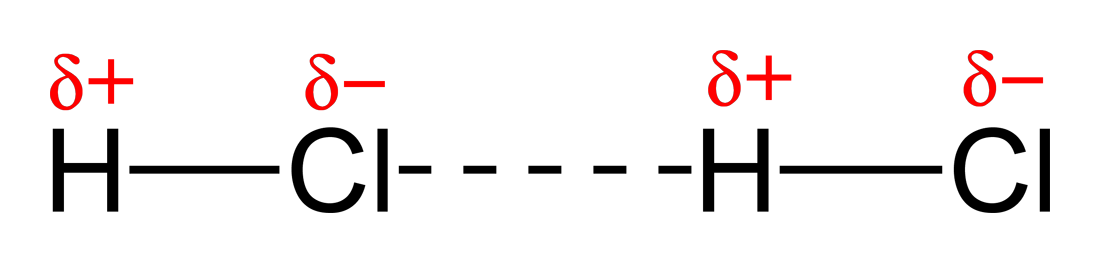 2/4/16
10
Unit 4: Atomic Hookups—Chemical Bonding
4.8
How do we distinguish between 
polar & nonpolar compounds & bonds?
NOTES
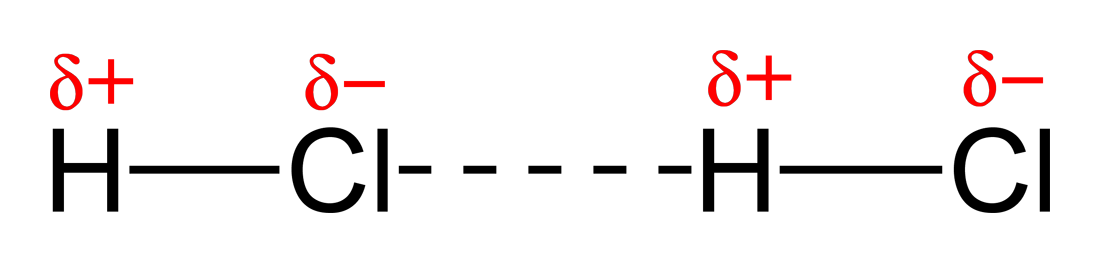 Higher
Lower
2/4/16
11
Unit 4: Atomic Hookups—Chemical Bonding
4.8
How do we distinguish between 
polar & nonpolar compounds & bonds?
QUESTION
To draw a dipole moment:
NOTES

Examples:
HF

HCl

CO
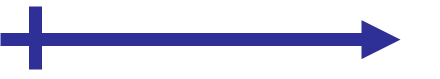 2/4/16
12
Unit 4: Atomic Hookups—Chemical Bonding
4.8
How do we distinguish between 
polar & nonpolar compounds & bonds?
YOU TRY
2/4/16
13
Unit 4: Atomic Hookups—Chemical Bonding
4.8
How do we distinguish between 
polar & nonpolar compounds & bonds?
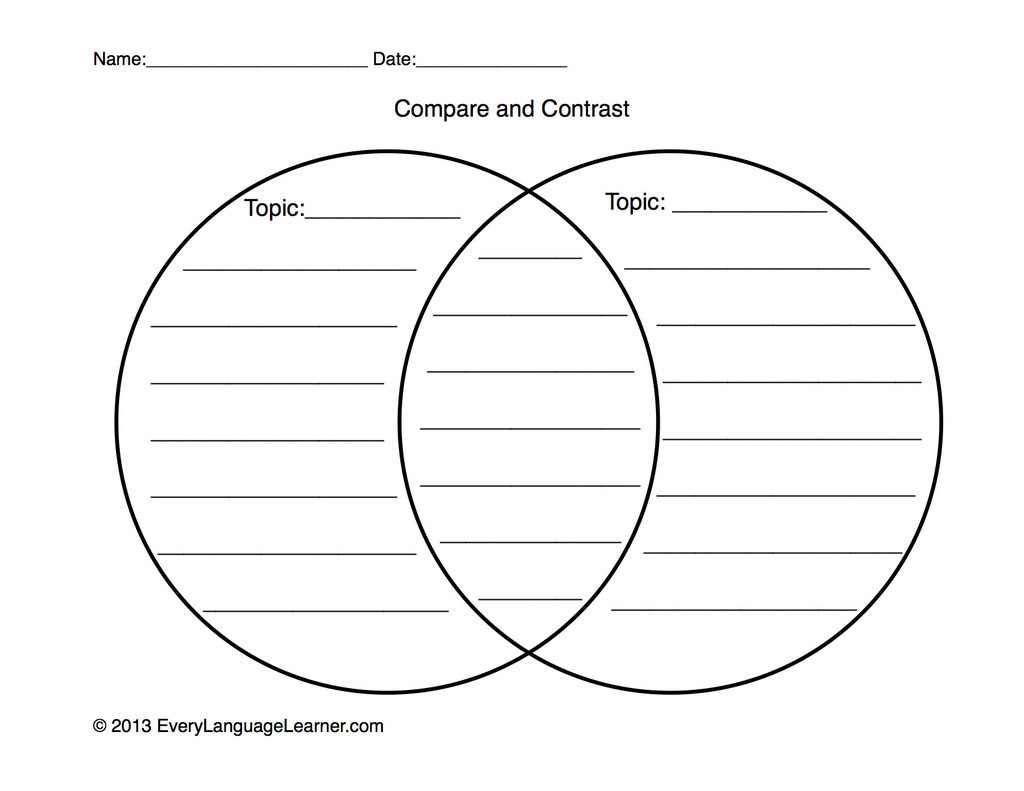 Nonpolar covalent
compound
Polar covalent
compound
Both
Compounds where electrons are spread out evenly
Compounds where electrons are not spread out evenly
Covalent compounds
(between two nonmetals)
Example:
Example:
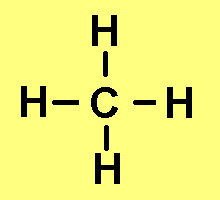 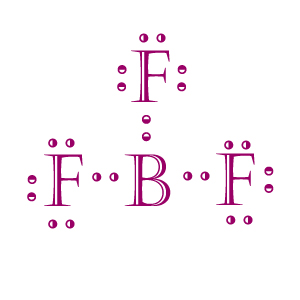 Shape: Symmetrical
Shape: 
Asymmetrical
2/4/16
14
Unit 4: Atomic Hookups—Chemical Bonding
4.8
How do we distinguish between 
polar & nonpolar compounds & bonds?
YOU TRY
2/4/16
15
Unit 4: Atomic Hookups—Chemical Bonding
4.8
How do we distinguish between 
polar & nonpolar compounds & bonds?
SAMPLE QUESTION #1
. Raise your finger corresponding to answer choice:
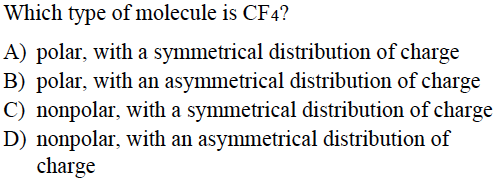 2/4/16
16
Unit 4: Atomic Hookups—Chemical Bonding
4.8
How do we distinguish between 
polar & nonpolar compounds & bonds?
SAMPLE QUESTION #4
. Raise your finger corresponding to answer choice:
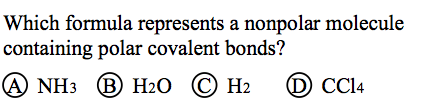 2/4/16
17
Unit 4: Atomic Hookups—Chemical Bonding
4.8
How do we distinguish between 
polar & nonpolar compounds & bonds?
QUESTION
Two questions I have are…
NOTES
1.

2.
SUMMARY:
2/4/16
18
Unit 4: Atomic Hookups—Chemical Bonding
4.8
How do we distinguish between 
polar & nonpolar compounds & bonds?
HOMEWORK:

Finish classwork of 4.8

Write a summary of today’s lesson

Create two questions

Highlight important information from the lesson
2/4/16
19
Unit 4: Atomic Hookups—Chemical Bonding
4.8
How do we distinguish between 
polar & nonpolar compounds & bonds?
EXIT SLIP
Make sure you get your trackers checked!
2/4/16
20